Bull Trout Workshop 2014 Council’s Program Objectives Task and Discussing Data Opportunities
Missoula Montana
April 12, 2017

Remote Participation: 
https://global.gotomeeting.com/join/892904389  
Conference call: 800-356-8278, code 186685
Review Agenda
Goals and Objectives Task
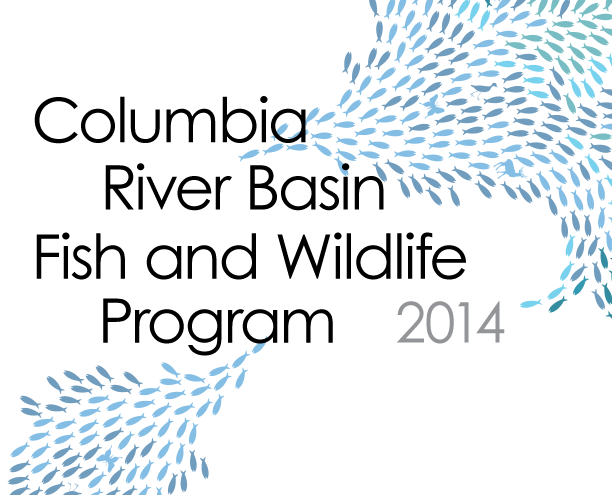 2014 Council Program TaskRefining Program Goals and Objectives
Purpose: inform and improve program goals, objectives and reporting indicators to convey
status of focal species
progress
Approach: step wise consisting of 4 broad groups 
Adult salmon and steelhead
Other anadromous and resident fish
Ecosystem function, habitat, and hydrosystem
Public engagement
2014 Council Program Task Refining Program Goals and Objectives
Process: working with others survey, collect, and identify goals & objectives.
Review existing sources: 
All existing Columbia River Basin documents
2014 Council Program recommendations. 
Compile: as appropriate, objectives that 
can be informed by existing monitoring and other available data;
consist of numbers, numerical ranges, densities', trends direction, or other measurement types;
are specific, measureable, attainable, relevant, time-bound, and based on explicit scientific rationale;
Does not preclude qualitative objectives
Bull TroutPreliminary Document Review and Compilation
Searched 
Publications from 1991 to 2017
Text that ‘sounds’ like a target for decisions related to Bull Trout habitat, recovery, management, etc.
Bull TroutPreliminary Document Review and Compilation
Searched
Identified 179 documents that may have goals and objective-like text, authored by:
Bull TroutPreliminary Document Review and Compilation
Searched
Identified 179 documents 
Document Type:
Subbasin plans, recovery plans, restoration plan, Biological Opinion, Oregon Native Fish Status  Report, Master Plan, Action Plan, etc
Bull TroutPreliminary Document Review and Compilation
Searched
Identified 179 documents 
Document Type
Variables
Bull TroutPreliminary Document Review and Compilation
Searched
Identified 179 documents 
Document Type
Variables
154 of 179 documents will be reviewed in-depth 
101 documents promising to have desired text
53 documents unlikely to have desired text but will review
25 document excluded since no text-matching criteria
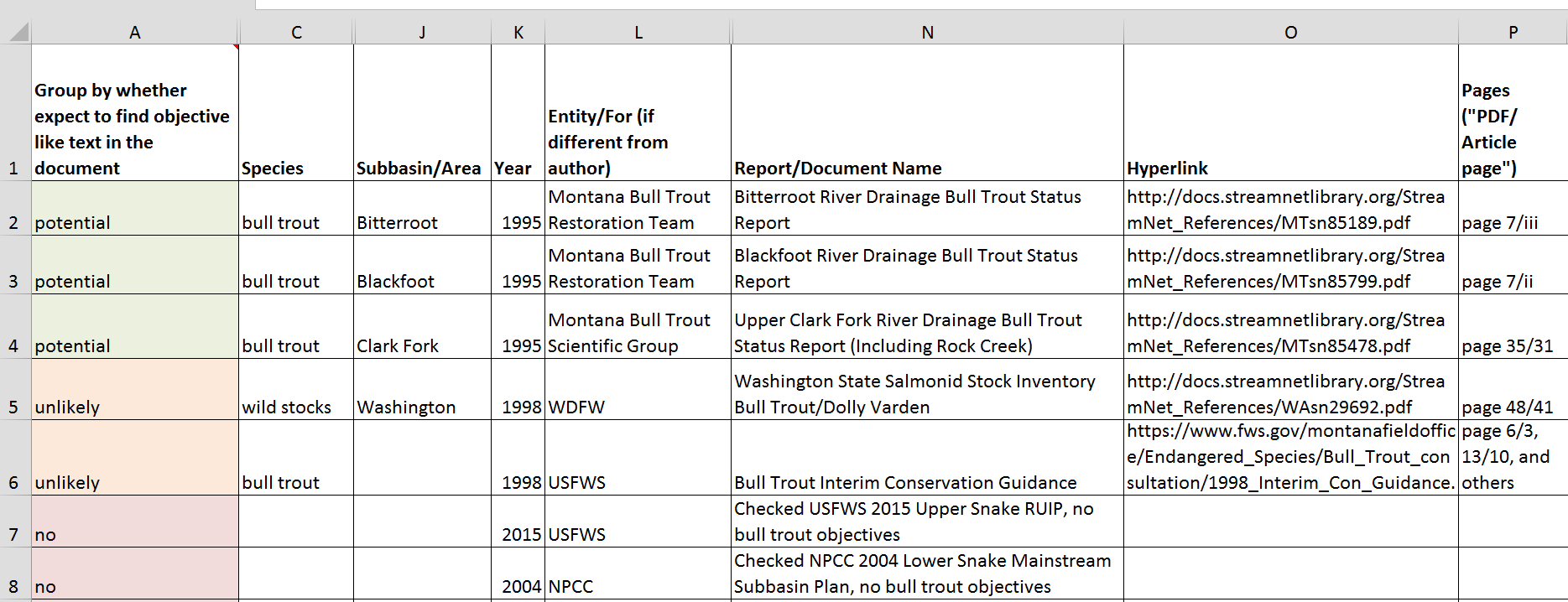 Bull Trout - Sample Extraction
[Speaker Notes: Chapter 14, Malheur Recovery Unit, Oregon
 Malheur River Subbasin Assessment and Management Plan For Fish and Wildlife 
Mitigation Recovery Plan for the Coterminous United States Population of Bull Trout 
Draft Malheur Subbasin Summary
 Blackfoot River Watershed Restoration Plan 
A Water Quality Addendum to the Blackfoot Subbasin Plan Chapter K, 
North Fork Lewis Subbasin in Washington Lower Columbia Salmon Recovery and Fish & Wildlife Subbasin PlanUpper Willamette Basin Bull Trout Action Plan 2010 
Bitterroot Subbasin Plan for Fish and Wildlife Conservation: Executive Summary 
Blackfoot Subbasin Plan
 Klickitat River Anadromous Fisheries Master Plan
 Upper Columbia Spring Chinook Salmon and Steelhead Recovery Plan 
John Day Subbasin Revised Draft Plan 2005 
Oregon Native Fish Status Report Volume II Assessment Methods & Population Results 
Yakima Subbasin Salmon Recovery Plan 
Asotin Subbasin Plan
 BItterroot Subbasin Management Plan for Fish and Wildlife Conservation 
Boise, Payette, and Weiser Subbasins Management Plan 
2014 Program recommendations 
The U.S.Fish and Wildlife Service's Biological Opinion assesses impacts of Federal Columbia River Power System Operations on Kootenai River white sturgeon and bull trout, both threatened species protected under the Endangered Species Act.]
We Need your Assistance
By June 30th 
Provide documents missed that we should review 
Include web-link or document
Identify documents superseded by newer documents
Indicate the documents and their relationship
Suggest change to publication year range
Should we go further back in time?

Draft document list: https://nwcouncil.box.com/s/fj82izyn3evoi8lf72pyq2x3v89o3hfg
Next Steps
April-November 2017 Council staff with QW Consulting will
Revise list of documents and extract objective-like text 
Explore organizational approaches
Fall 2017 – Early 2018
Revisit objectives and organization structure with you 
Prior to April 2018
Demo mapping tool reviewed and revised with your input
Example Salmon and Steelhead objectives mapping tool https://www.nwcouncil.org/fw/program/maps/
Mid 2018 
Finalize online map and query tool
Ongoing
Content will be revised as needed by Council staff with co-manager oversight
Questions?
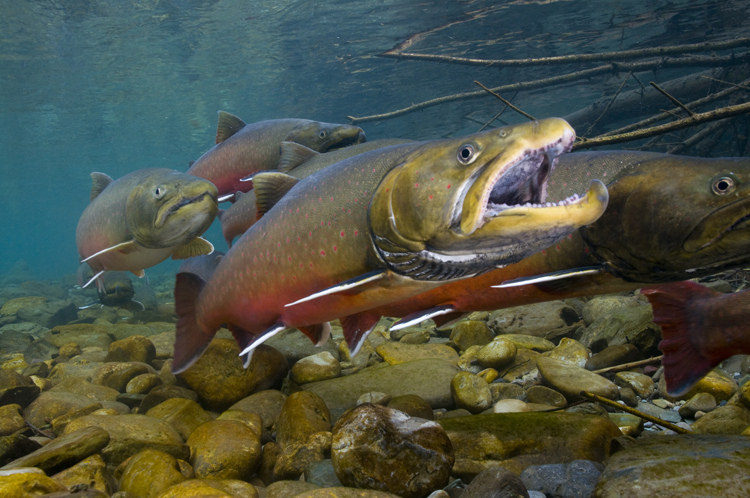 Bull Trout Existing data and reporting needs
Council Program’s needs

Your reporting needs
Council Program’sBull Trout Info and Reporting Needs
Tracking the status of the basin’s fish and wildlife species
https://www.nwcouncil.org/fw/program/2014-12/program/parttwo_introduction/v_tracking_status_of_resources/
To provide context for Program funded work
Status and trend displayed on Dashboards, Fish Information Site, and HLI site
Use Program indicators to report progress towards Program goals and objectives (program, subbasin, and other scales)
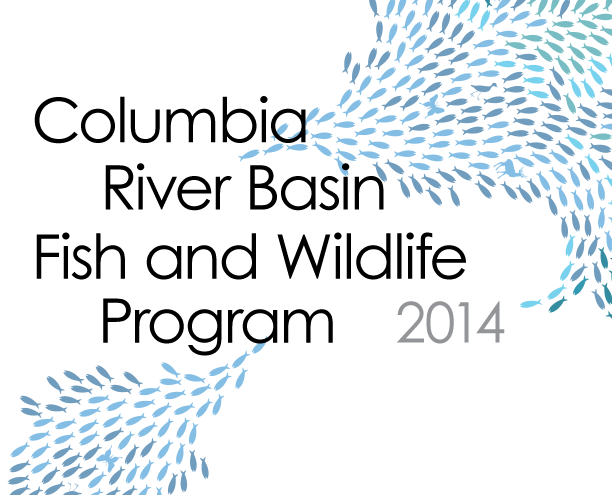 Council’s Program Bull Trout Info and Reporting Needs
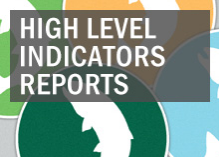 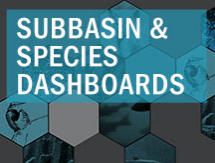 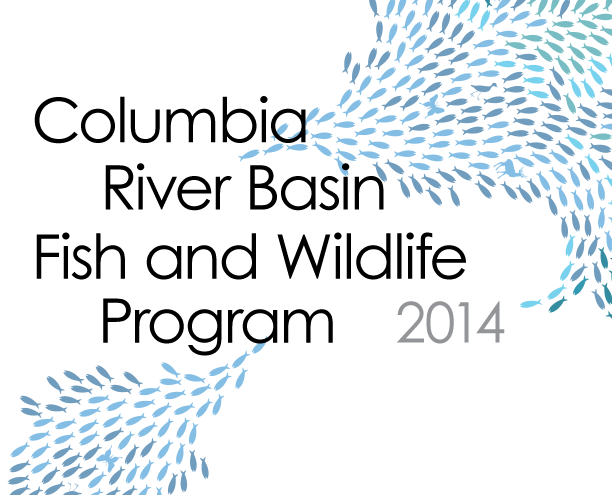 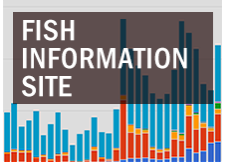 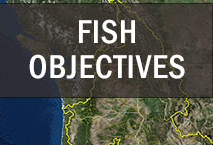 Council’s Program Bull Trout Reporting Needs
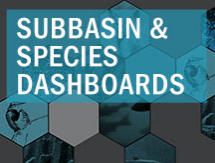 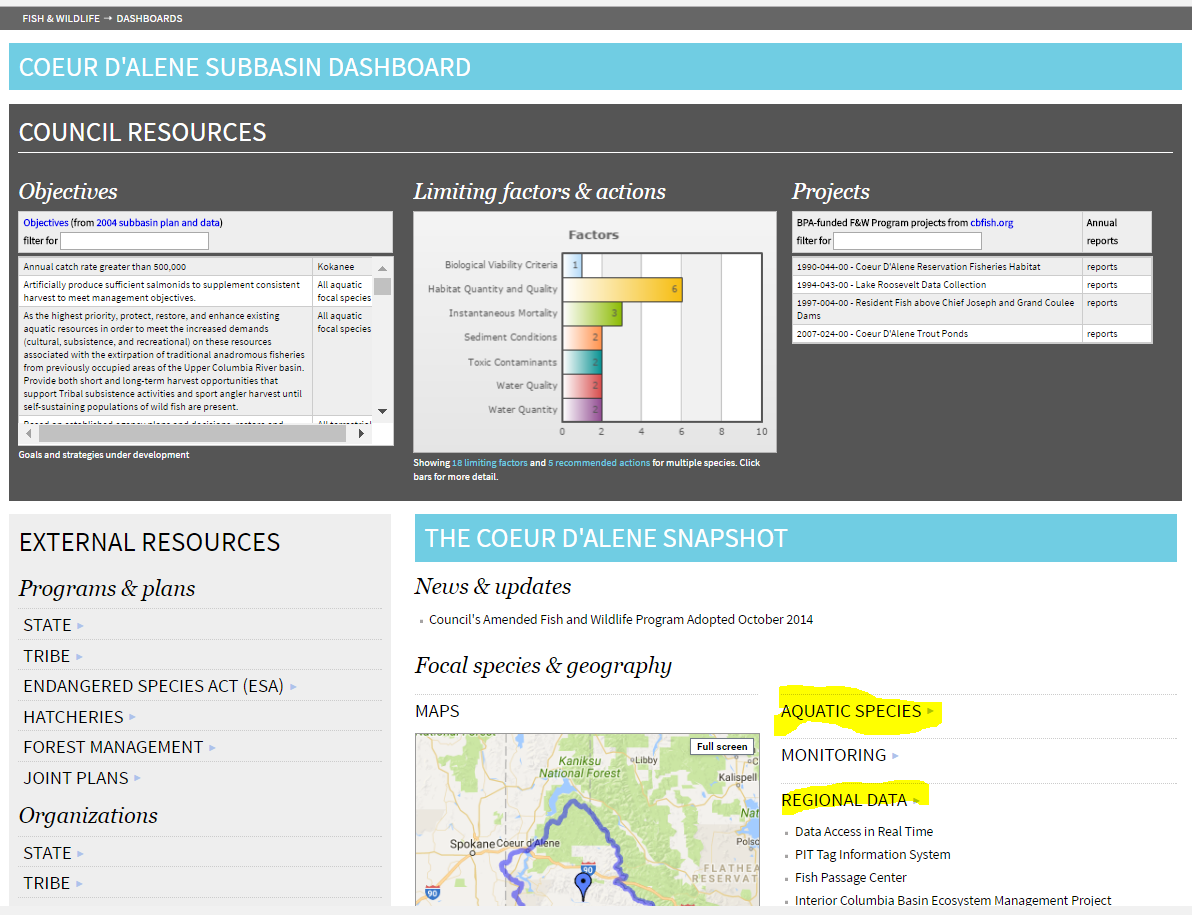 https://www.nwcouncil.org/ext/dashboard/
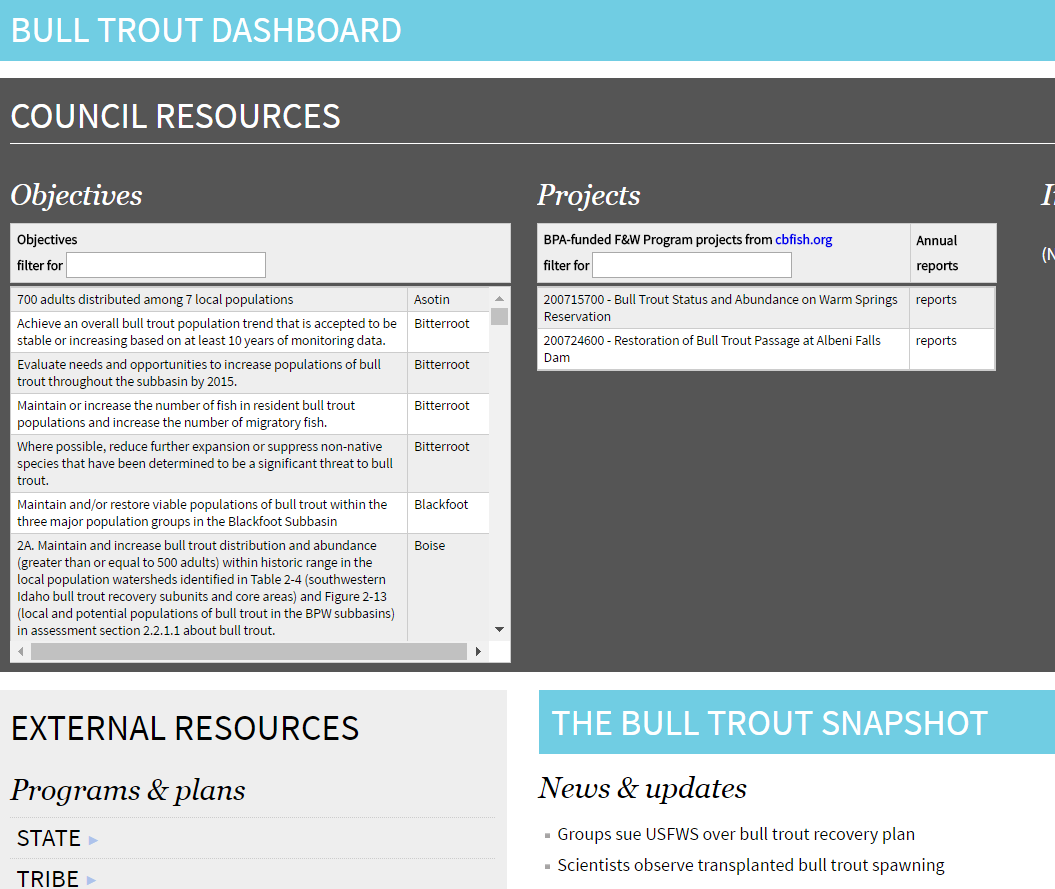 Council’s Program Bull Trout Reporting Needs
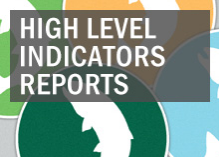 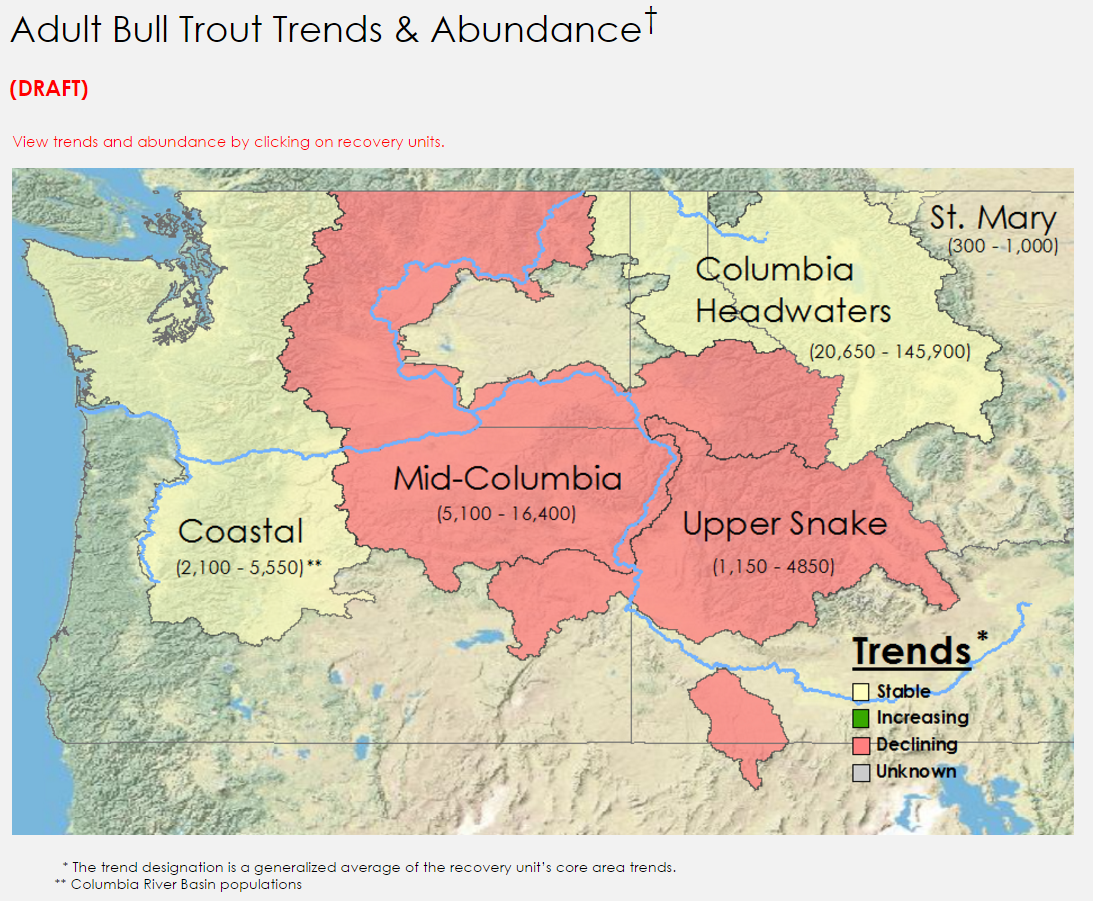 https://www.nwcouncil.org/ext/hli/index.php
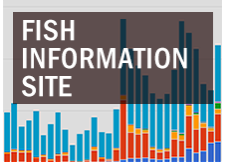 https://rs.nwcouncil.org/fs_StatusTrends.cfm?mnu=fs&species=10&sptype=Resident
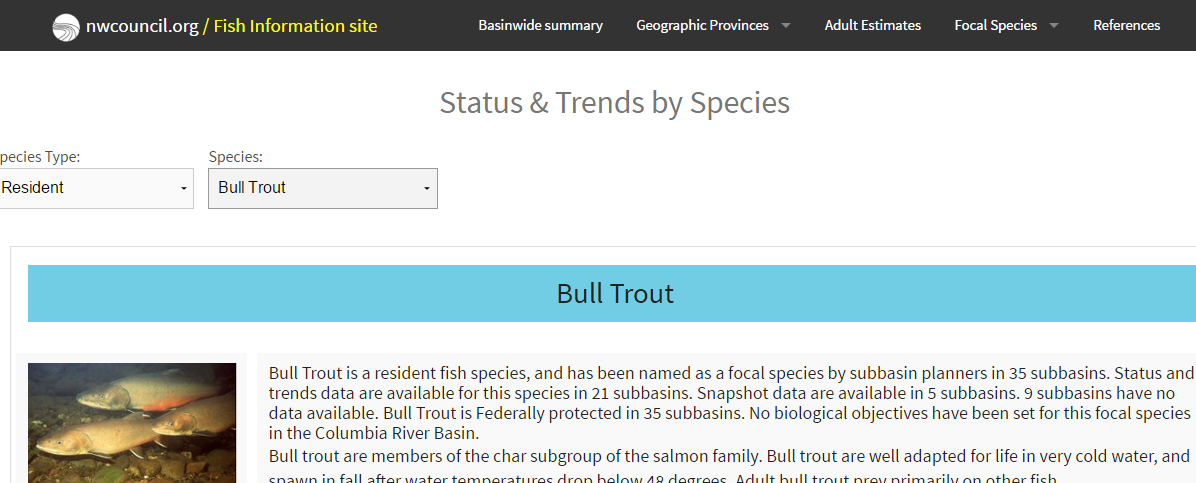 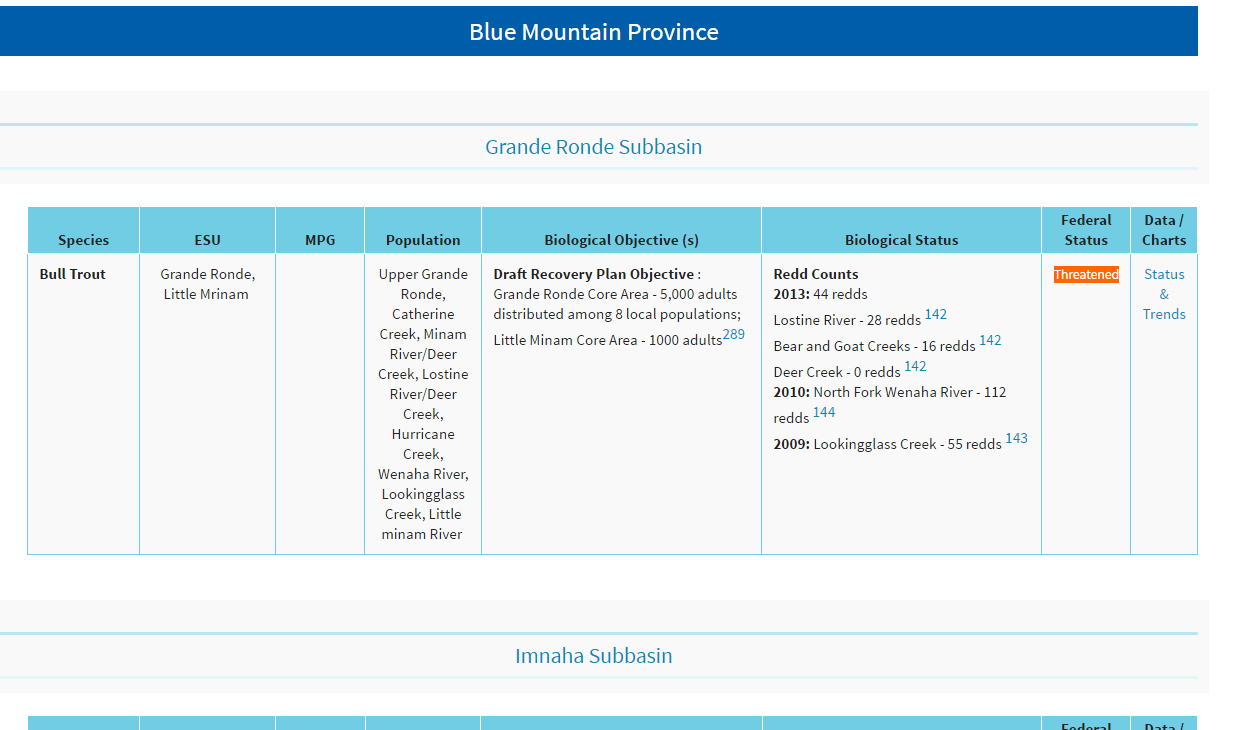 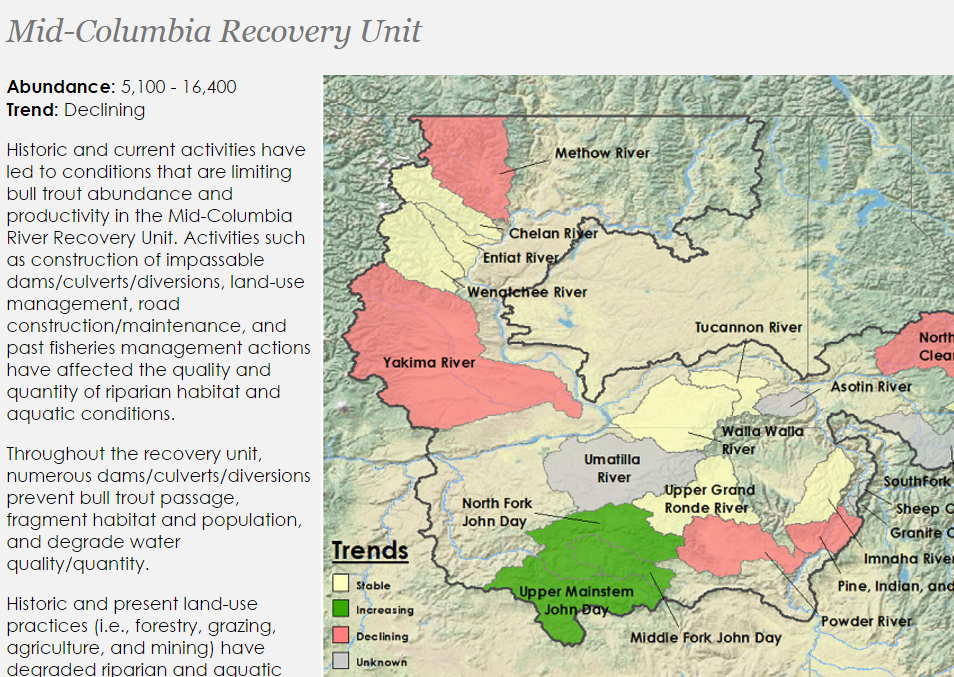 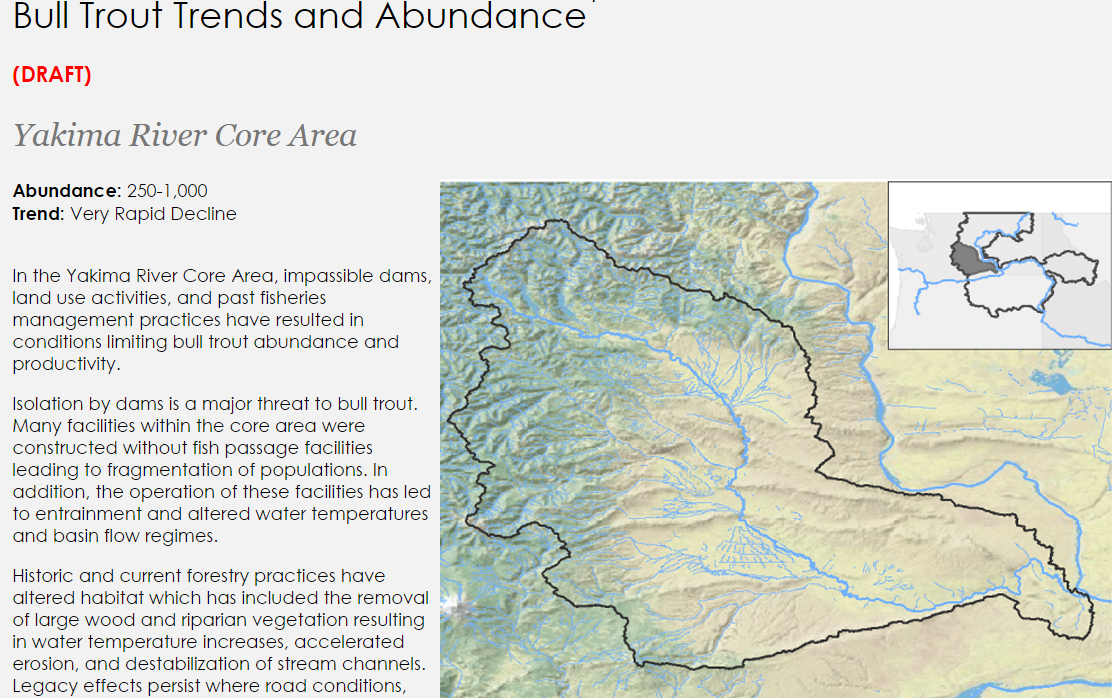 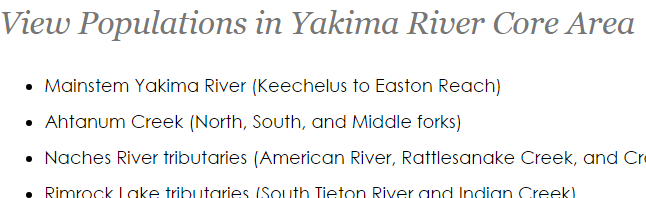 Your Bull Trout Existing data and reporting needs
Input from participants about
organization’s current and outstanding reporting needs 
5-min per organization
databases, tools, web-reporting, etc.
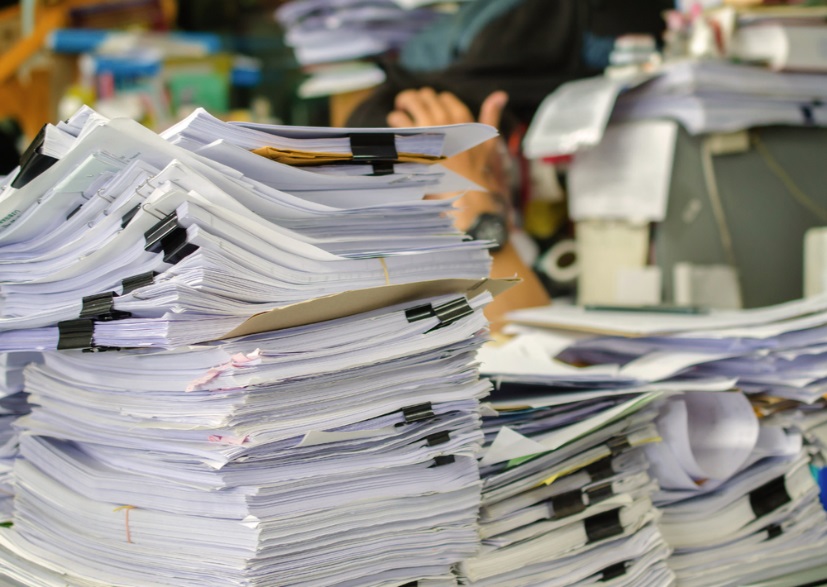 sharing data
Example from StreamNet (CA)
Bull Trout Data SharingExample Approach from Coordinated Assessments Project
April 12, 2017
Missoula, Montana
What is the value of coordinated data sharing?
To inform; 
cross-jurisdictional management assessments 
recovery progress 
regional reporting requests  (e.g. Council’s Bull Trout HLI and supporting graphics)
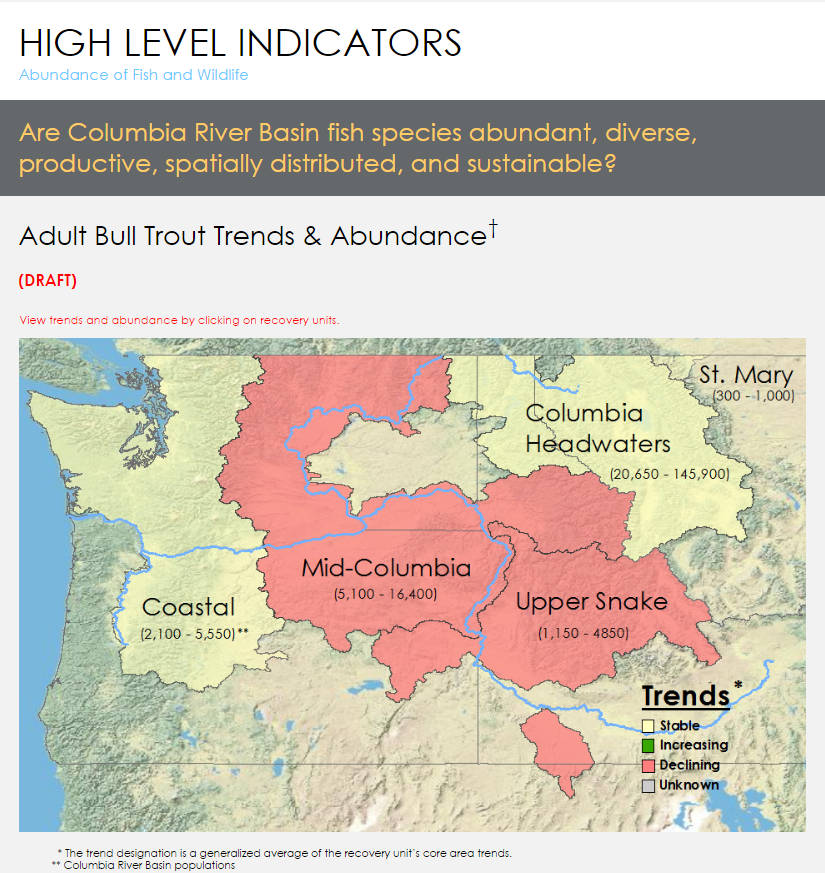 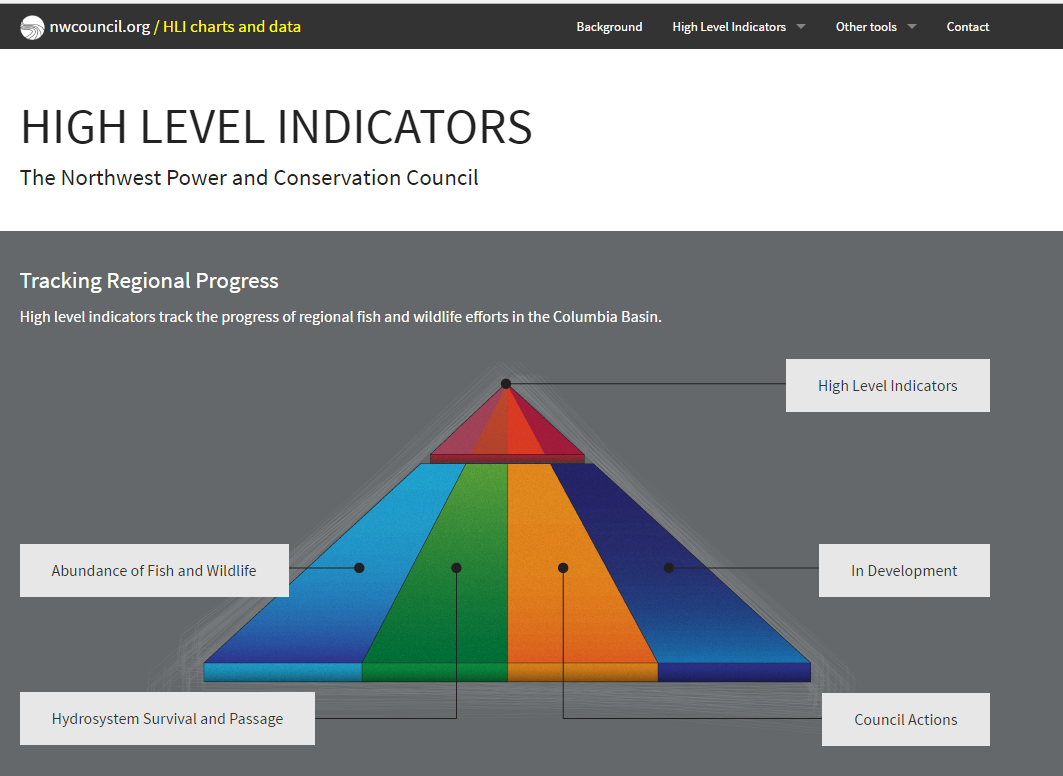 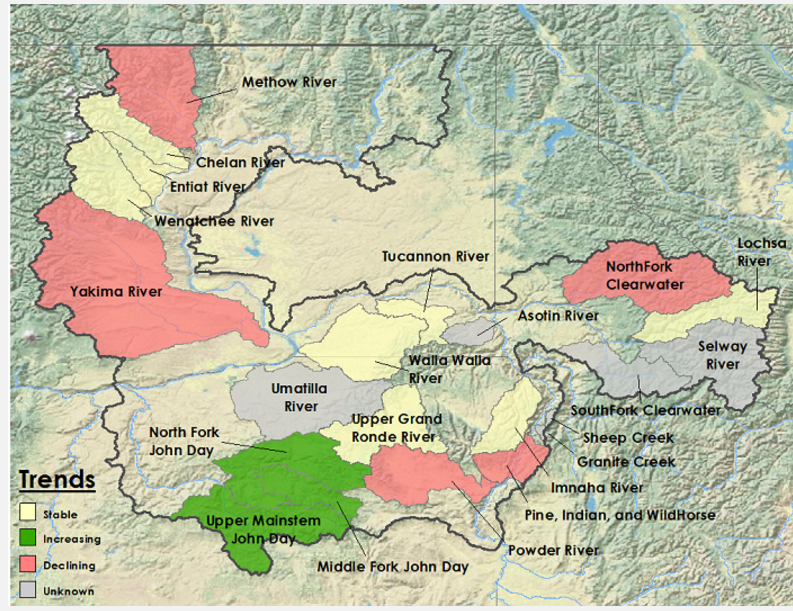 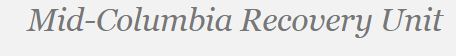 Coordinated Assessments – Historical Perspective
Coordinated Assessments Project started in 2010 with the goal of improving the timeliness, reliability and transparency of the Salmon and Steelhead data necessary for regional assessments and management decisions
At that time the project identified specific actions and activities for sharing Viable Salmonid Population (VSP) indicators in the Columbia River Basin. Important to note that sharing data was for a common goal: to provide data to NOAA for their 5 year status review
In 2015 – we started sharing data on first five VSP indicators; 
Natural Origin Spawner Abundance
Recruits per Spawner
Smolt to Adult Ratio
Juvenile Abundance: Outmigrants 
Presmolt Abundance
CA Focus: Getting Data for listed Salmon & Steelhead Populations for NOAA Status Reviews
BPA also requested assistance from StreamNet and the region’s fish managers to maximize data flow for certain populations identified as priorities by BPA for BiOp reporting in 2016. Continued interest from Bonneville in getting as much data as possible for these populations – remains a CA focus
If Data is not available at the population level, we work with the data providers to obtain the best available data for these populations into the database
Managing Data Exchange Standards (DES) and adopting changes thru a DES team approach
Hatchery Indicators, Bull Trout, other species as per a 5 year plan
A downloadable database not easy for the public and policy folks to access. Working on more user friendly displays of information, often map based
2016 Data Flow – all Populations
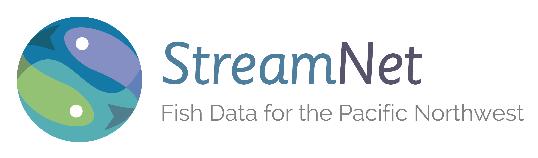 200 TRT Populations are in 'Interior Columbia' & 'Willamette/Lower Columbia' Recovery Domains, and exclude extirpated populations.                      March 30, 2017
  *Publishable records are validated and have Publish=‘Yes’.
Lessons from Coordinated Assessments (CA)
Investment of time worth it if staff is repeatedly tasked with data requests
Investment in data structure and database management eases access
Standardizes data sets and avoids “conflicting” information
Focuses managers on information and resource gaps when available data is all shared in one place
Reduced time needed to provide data for NOAA ESA 5-yr status review 
Facilitates action agency BiOp reporting needs, e.g. Bonneville need for data on BiOP populations 
Provides data for Council indicators
CA Project Work Teams and Work Flow
CA Core Team
StreamNet Executive Committee
StreamNet Steering 
Committee
Coordinated Assessments 
Work Group (CAWG)
DES Development
 Team (DDT)
StreamNet Technical 
Team
“Core Team” - 4 or 5 key individuals that work to keep the project moving. Needs to be
a job function to get this done
“Executive Committee” - Policy/decision makers at agencies, tribes, etc. with 
management responsibility (and/or funding). Need to recognize that data sharing
is useful, worth the effort, and helps agency mission and function
“DES Development Team” – the biologists/managers that know and analyze the data. Need
to recognize that data sharing makes their lives easier
“Steering Committee” – the data management staff in agencies/tribes that load and QC the 
data. Need the technical ability and support to build and manage the agency database so that
it also shares data without the “sharing” becoming a major additional workload
“Coordinated Work Group” – periodic group meetings/workshops where everyone comes
together to work on the project
Just in case you think this is a really exciting topic – our
Downloadable Database…
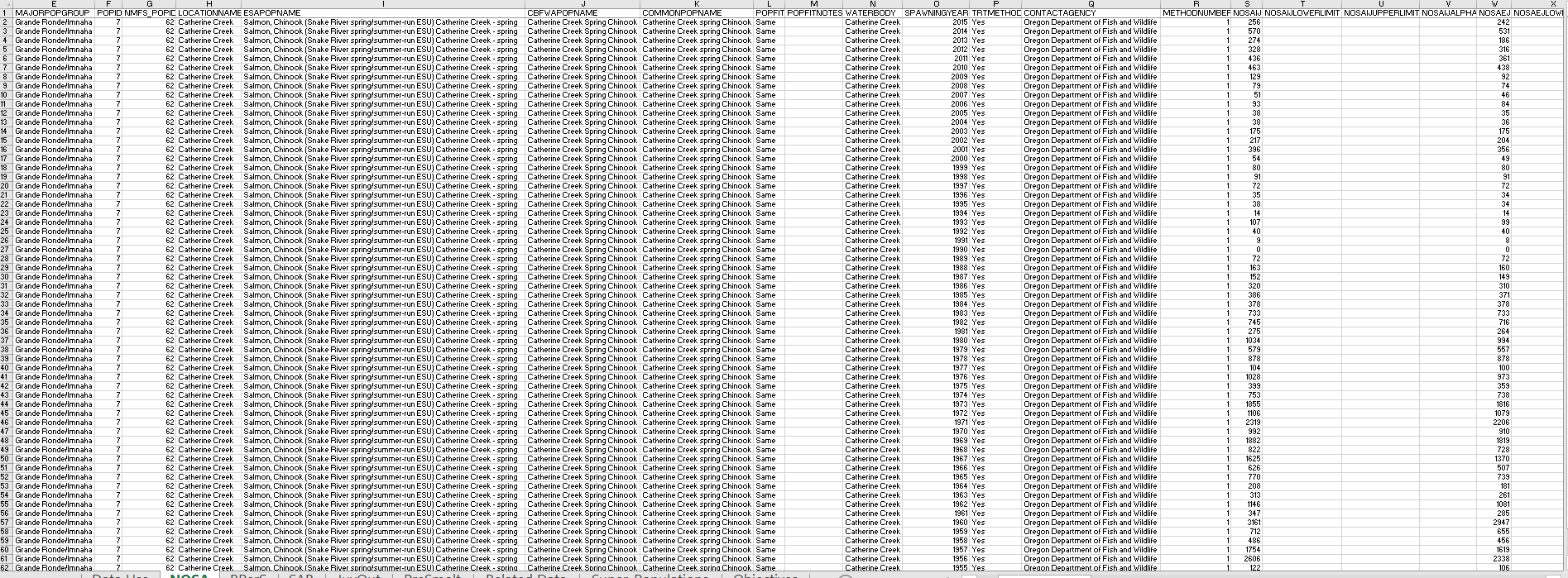 “Traditional” website use is fairly stable, but automated sharing and consumption of data increasing rapidly
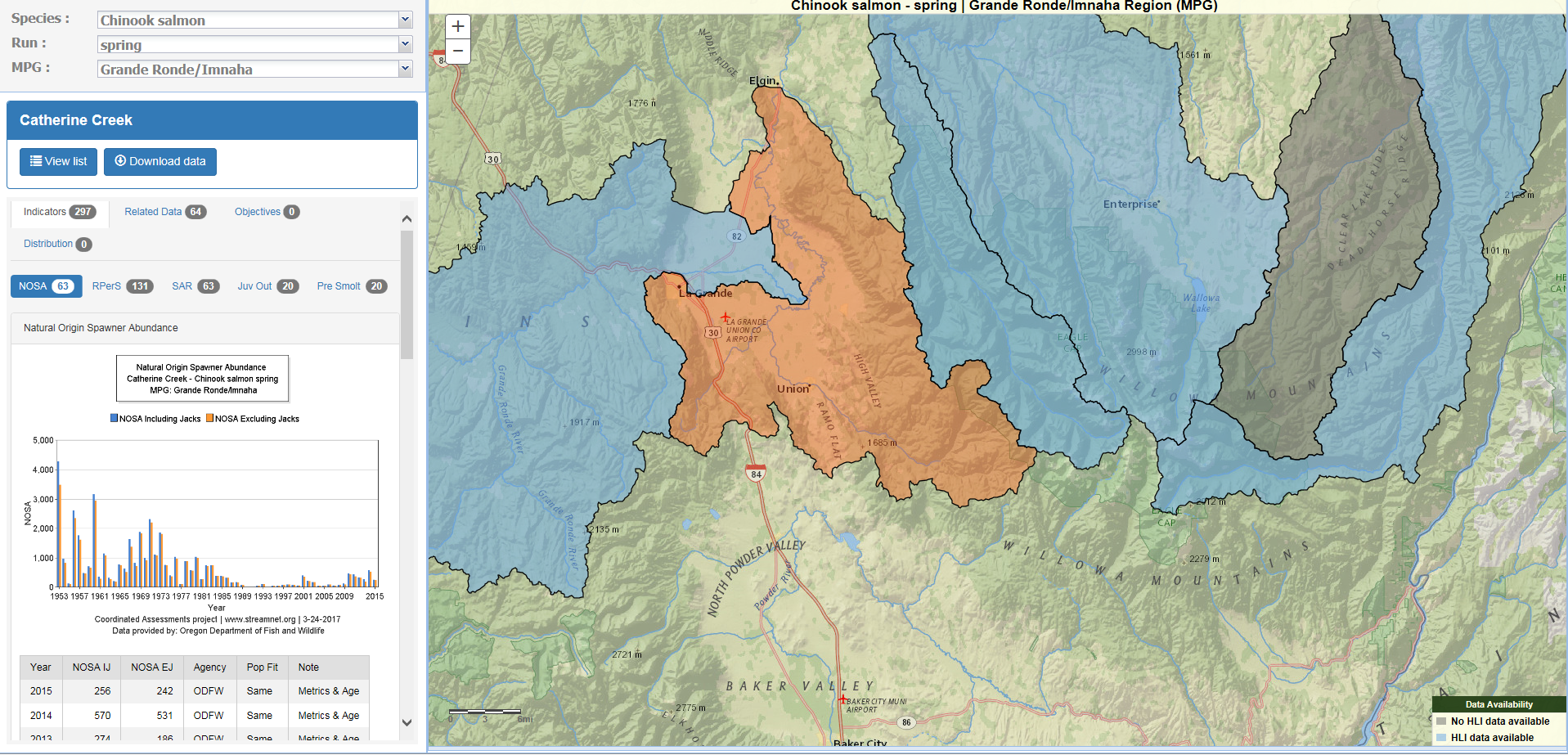 Will share Council  Objectives here
Data/Graph is captured and exported to Council Objectives website
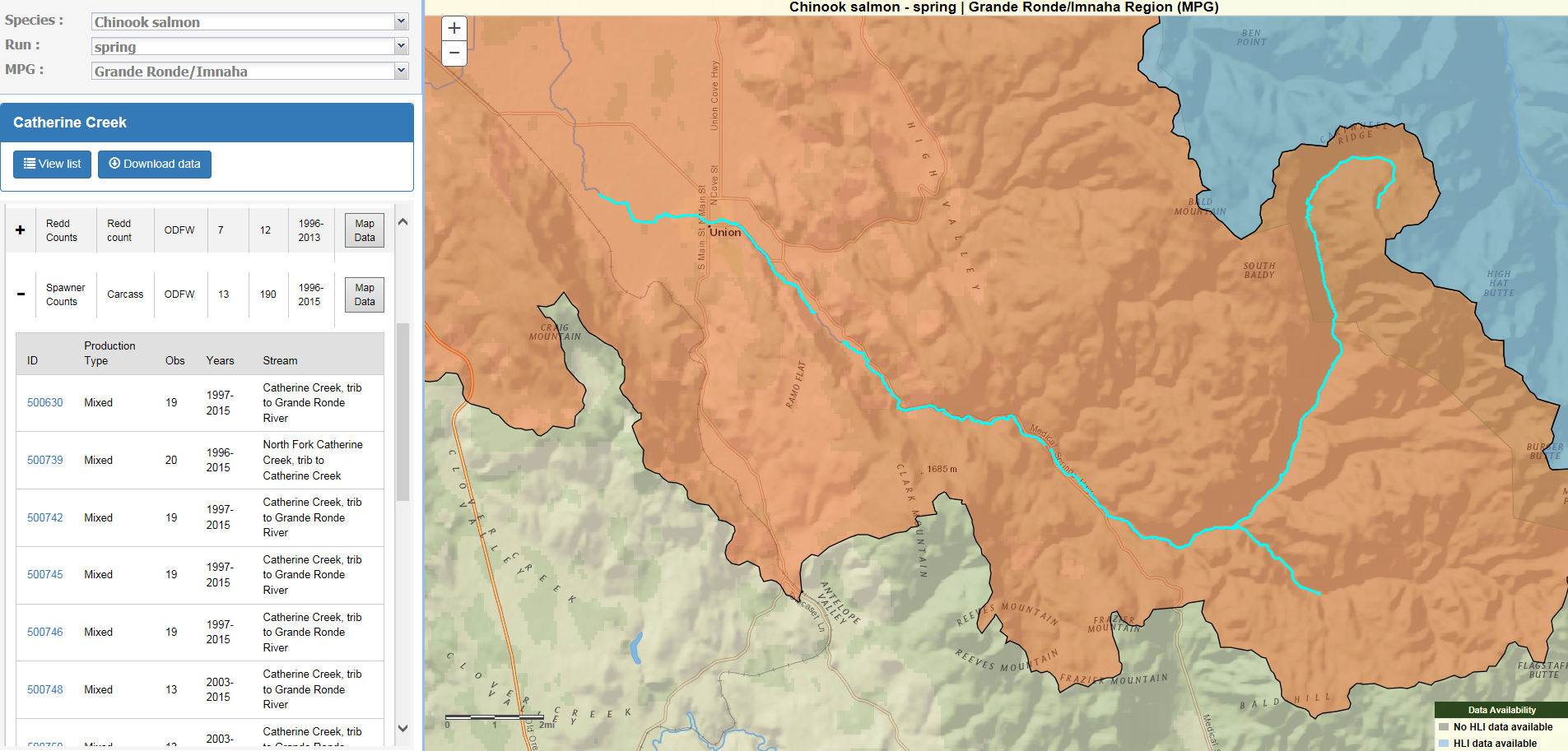 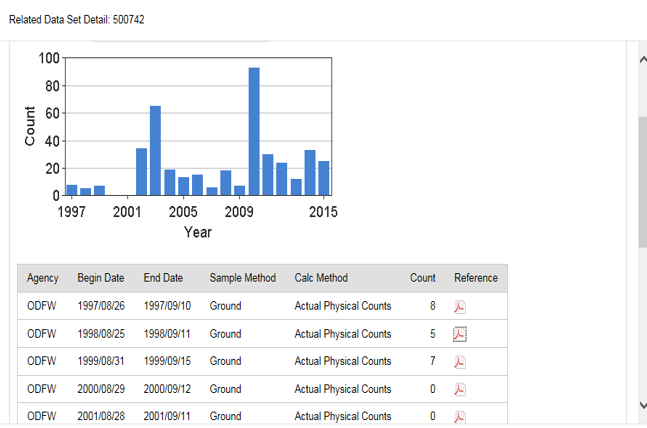 Traditional StreamNet “Abundance Trends” – now “Related Data” more granular understanding by placing data in the CA population indicator context
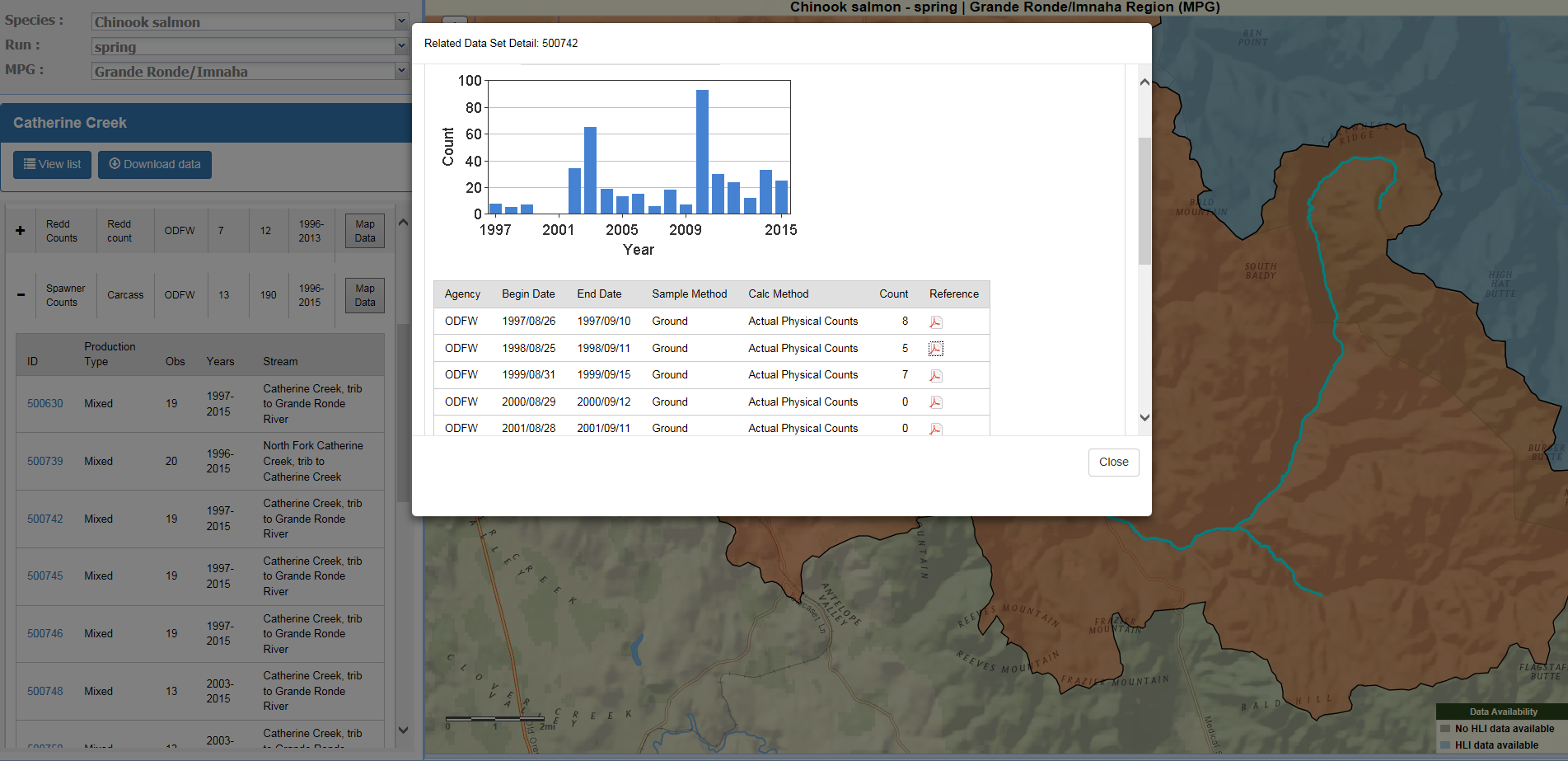 “Related Data” attribution is project by project, linked to pdf in StreamNet library – traditional bibliographic citation system (though more and more just a reference to data in a database)
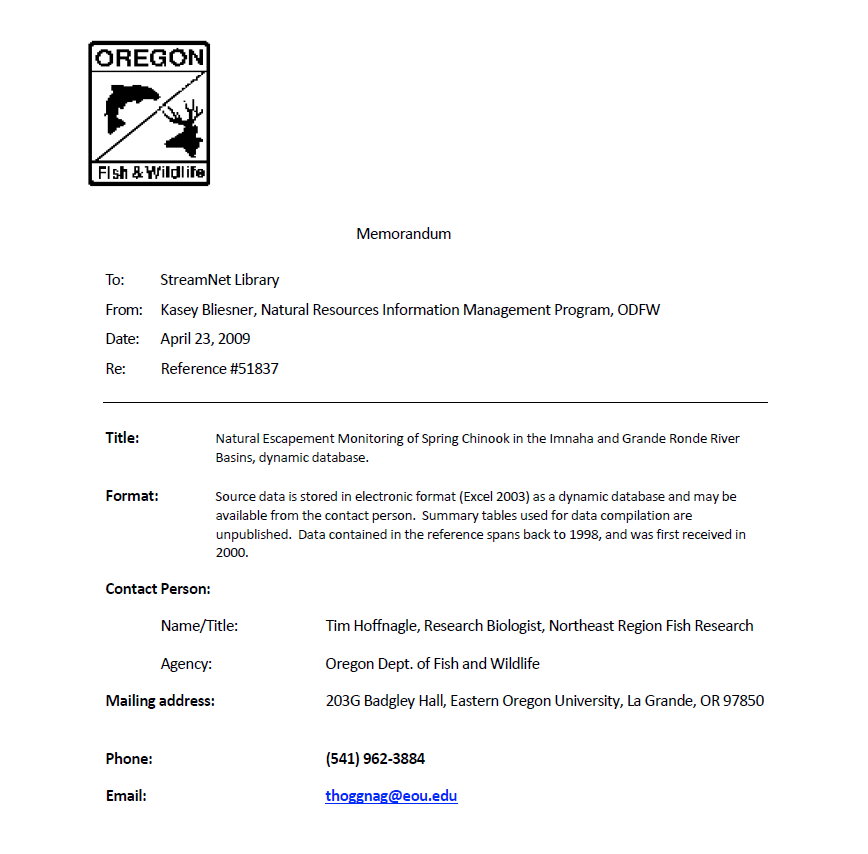 Bottom Line

It takes a lot of coordination to get data reported in the same way across agency and state boundaries

There needs to be a data need “pull” to incentivize working across organizational boundaries. If each organization’s data needs are already met internally – why do extra work?

There needs to be structured data that is similar across Geographic and agency boundaries

Key participants are the biologists/data experts in each organization that collect data – they need to work together on the DES team to agree on the data exchange standards if this is going to work

It can be difficult to “automate” calculation of indicators, due to changing conditions and high level of analysis that goes into estimating parameters at the population scale
Why are we here ?/ What’s next?
The CA  Five Year Plan:

Focus on data for Natural origin salmon & steelhead indicators

Hatchery data

bull trout – Missoula workshop with NPCC

Lamprey, sturgeon, Resident trout


For Bull Trout, we want to Explore interest 

Determine if Data needs support continued discussion

Make sure Bull trout fisheries managers lead any discussion
Questions?
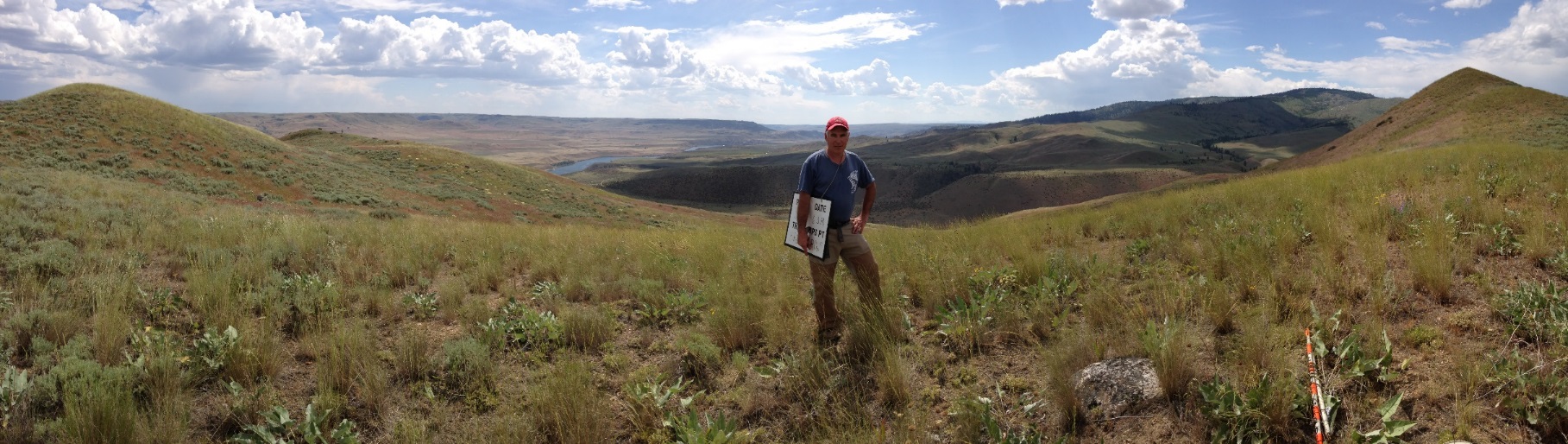 DiscussionOpportunities and interest to share data
All participants – open discussion
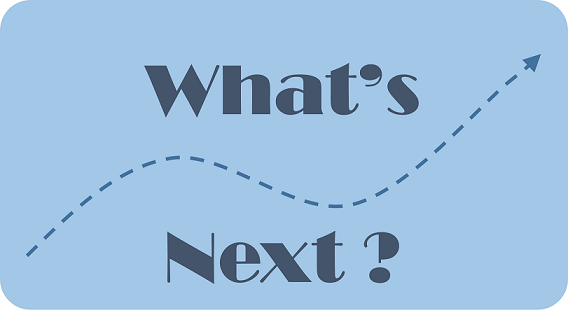 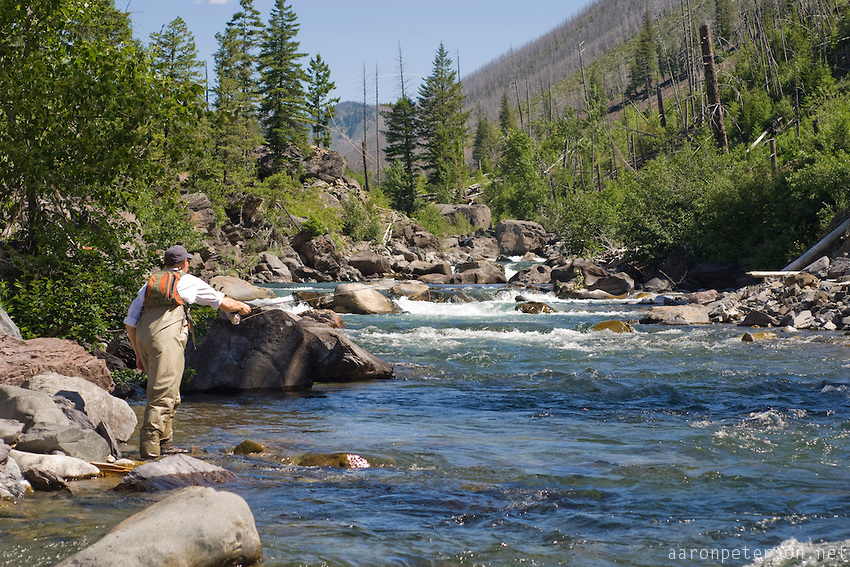 Adjourn